Beyond the Bubble:Libraries Leading and Collaborating Across Boundaries
Case Study
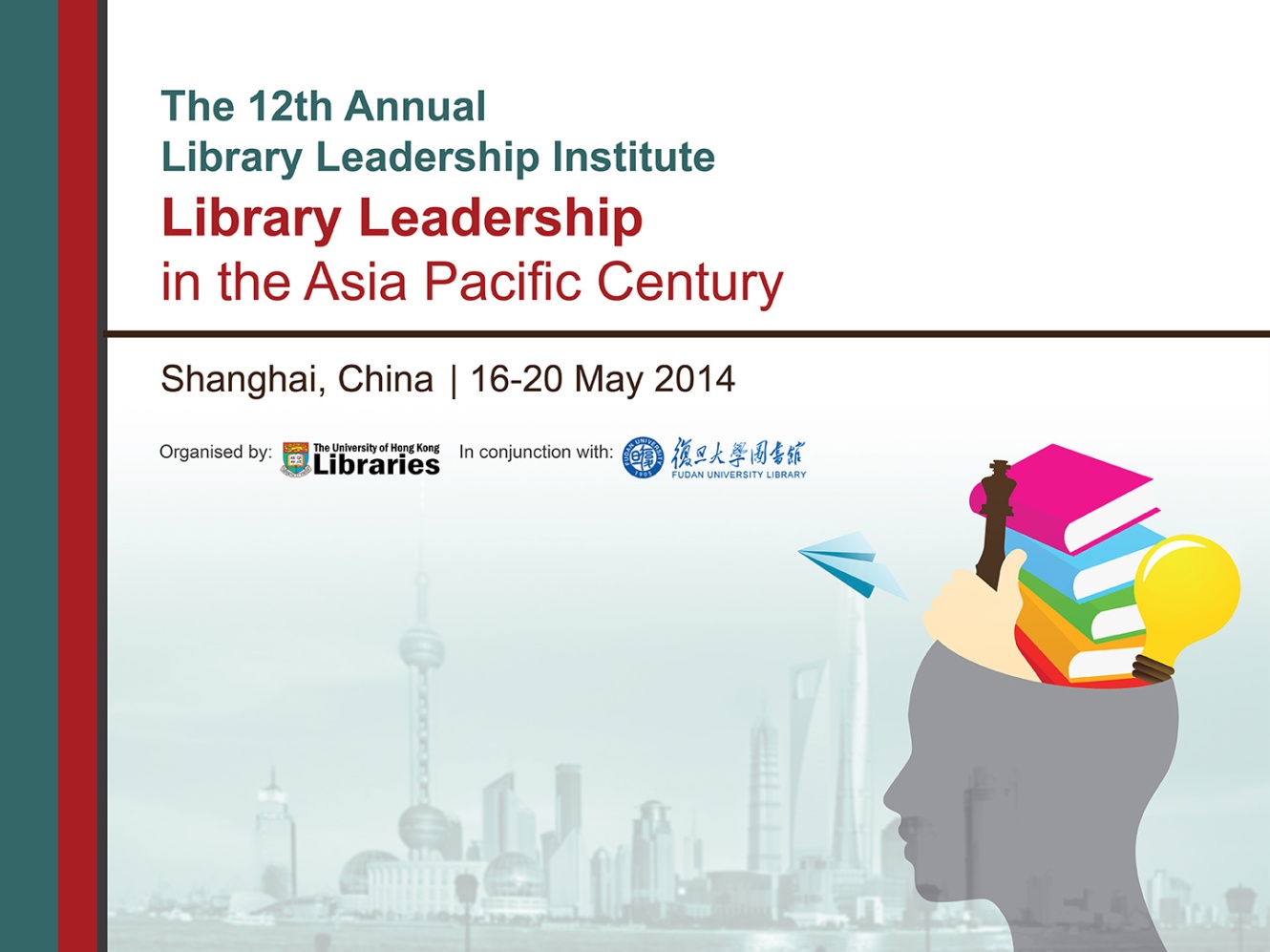 Peter Sidorko
Y.C. Wan
Background
Utopia University Library
User population
Collection
Premises
Staff
Relation with other departments on campus
Relation with other local libraries
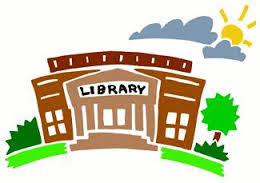 The Change
Library flooded during a typhoon; collection damaged
Departure of its long-serving university librarian
His successor was asked to rebuild the library  
Submit a plan in one month’s time to secure funding
Mission – to rebuild the library into a “library without books” to meet the teaching and learning, research and knowledge exchange needs of the university 
Conducted a SWOT analysis
Identified 6 action areas
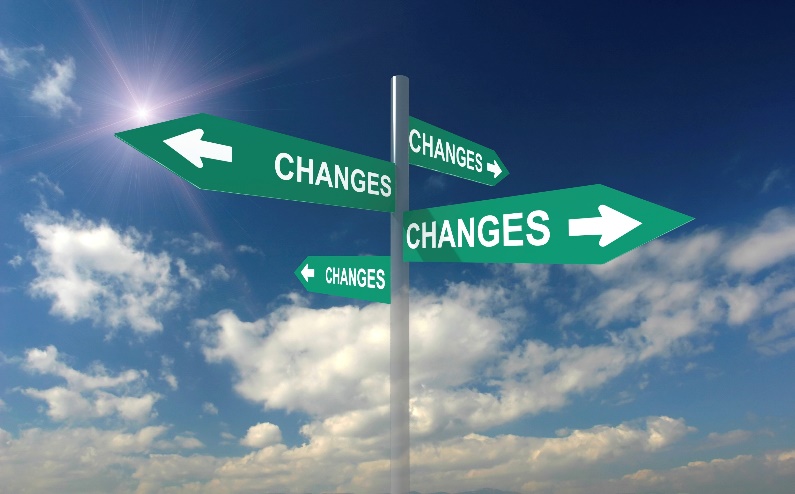 Six Areas
Your Task
We ask you to be bold, creative and innovative
Rationale for making your suggestions?
In what way your suggestions fit in to rebuild  the library?
Resource implications, including an organizational structure, to enable success?
Indicators to measure success?
Instructions
You are all staff members of the Utopia University Library
Work as a team to develop one of the six areas into an actionable proposal
Why your proposal is the best!!!
Max 10 minutes, incl. presentation and Q & A 
Nominate a team member to be the spokesperson 
Case study presentation: 2:30 pm, 16 April (Monday)
Lucky Draw
Have Fun!